Year 2 Phonics Progression
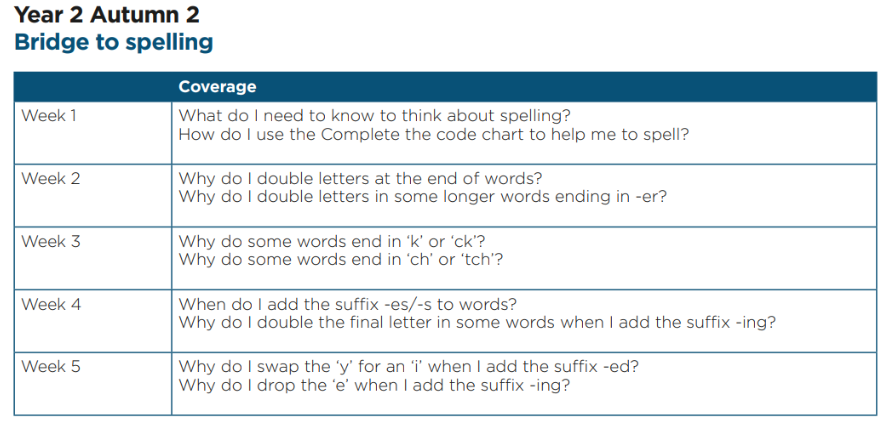 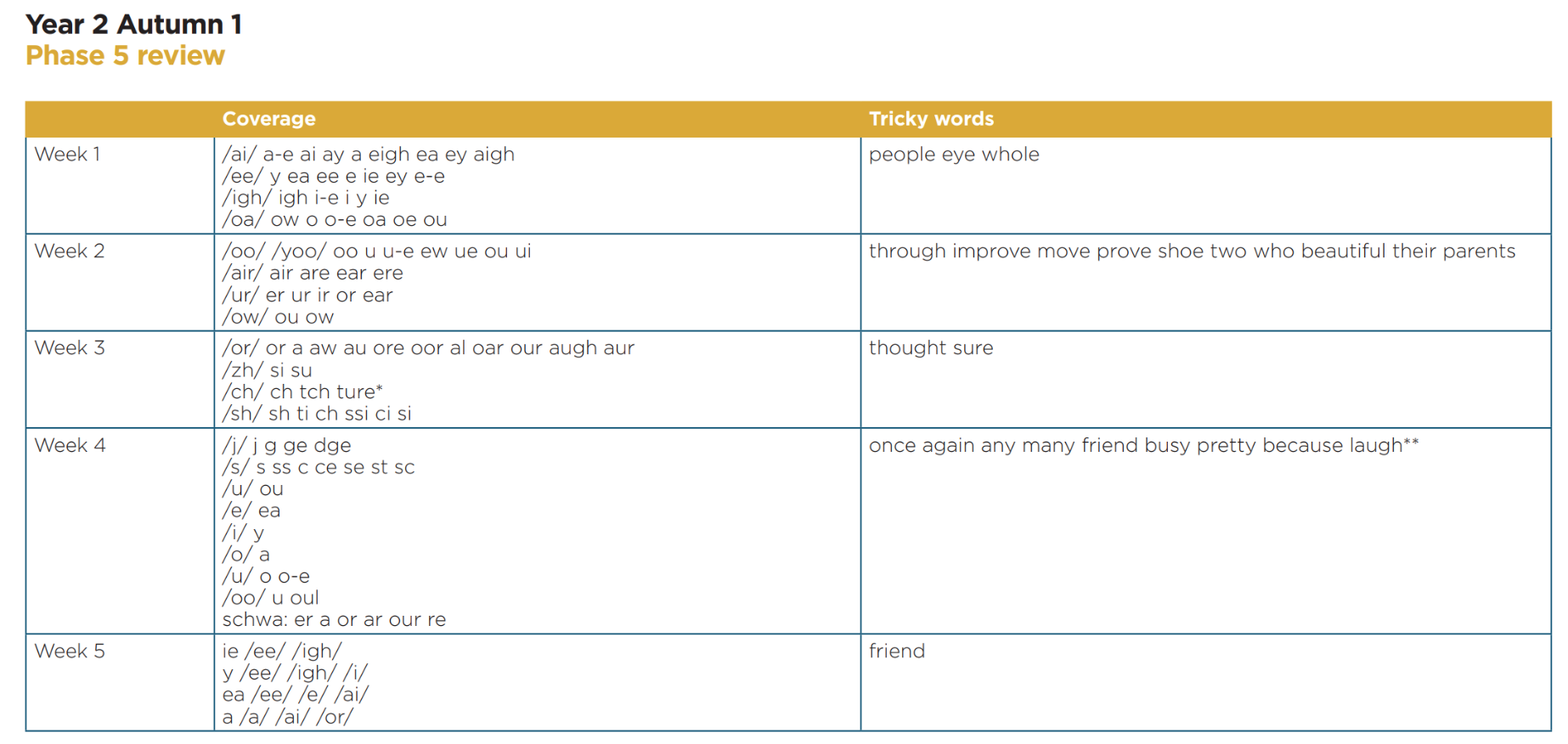 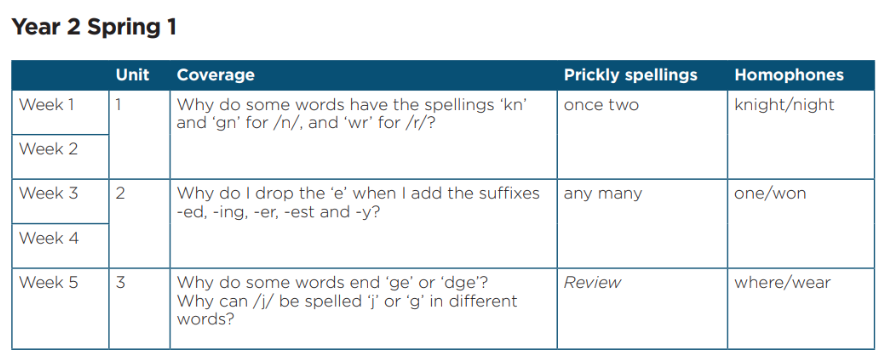 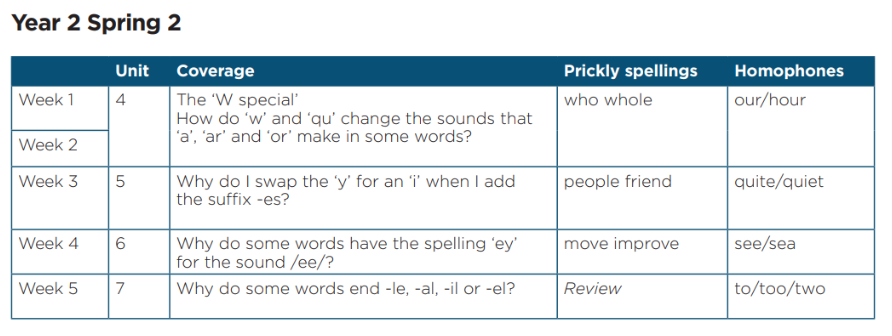 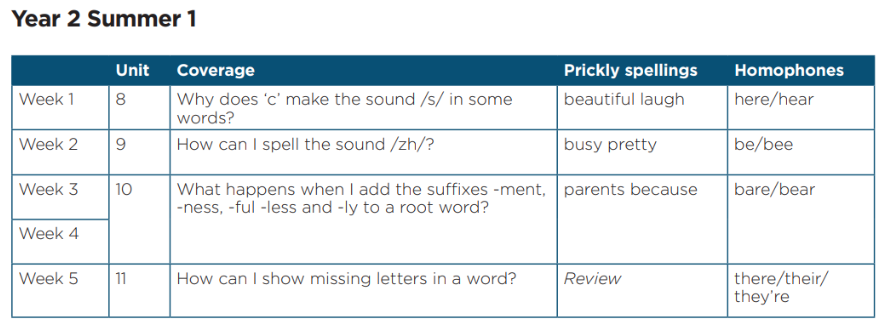 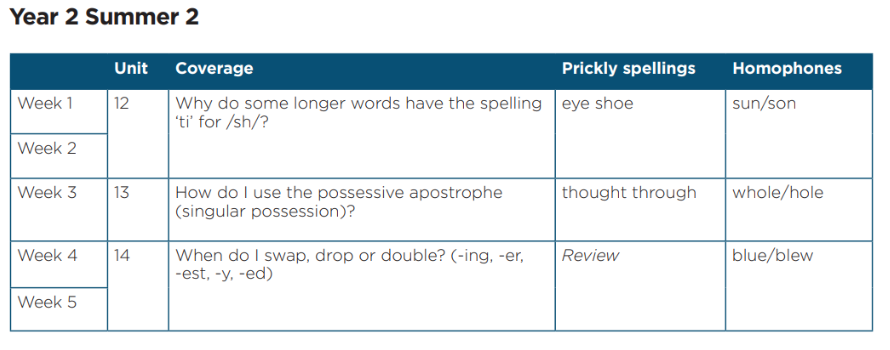